Means of Spiritual Growth
Prayer Purposes
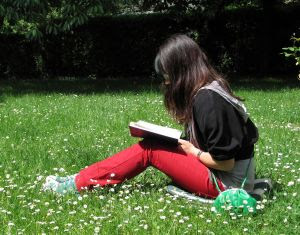 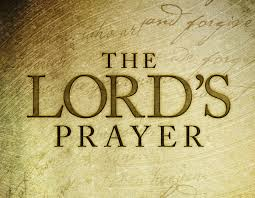 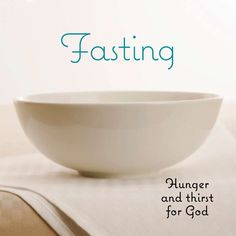 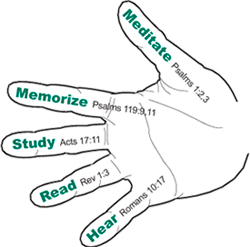 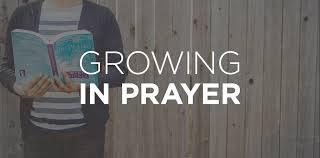 The great people of the earth today are the people who pray, (not) those who talk about prayer…but I mean those who take time and pray.					S.D. Gordon
And pray in the Spirit on all occasions with all kinds of prayers and requests. 

				Ephesians 6:18
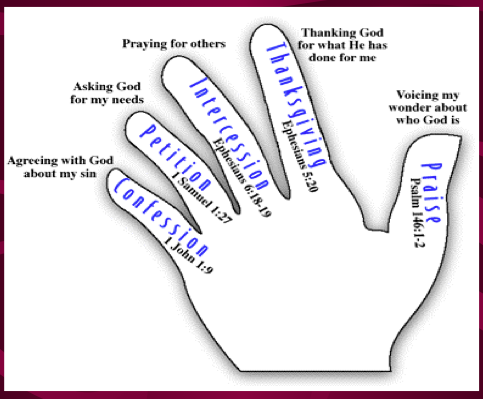 Confession


If we confess our sins, he is faithful and just to forgive us our sins and to cleanse us from all unrighteousness.
 

				1 John 1:9 ESV
1 Blessed is the one whose transgression is forgiven,
    whose sin is covered.
3 For when I kept silent, my bones wasted away
    through my groaning all day long. . .
4 For day and night your hand was heavy upon me;
    my strength was dried up as by the heat of    	summer. 
					Psalm 32
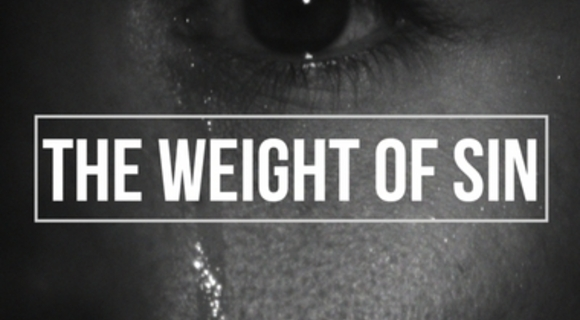 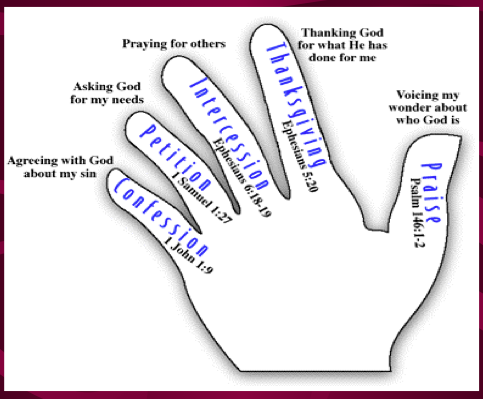 Petition


For this child I prayed, and the Lord has granted me my petition that I made to him.
 

				1 Samuel 1:27
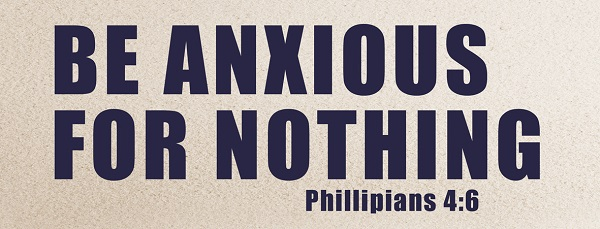 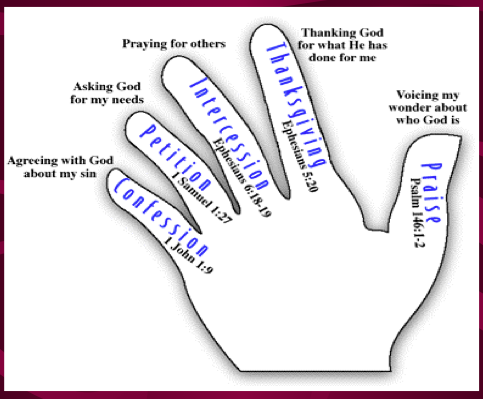 Intercession

Praying at all times in the Spirit, with all prayer and supplication. To that end keep alert with all perseverance, making supplication for all the saints, and also for me, that words may be given to me in opening my mouth boldly to proclaim the mystery of the gospel . . . 

				Ephesians 6:18-19
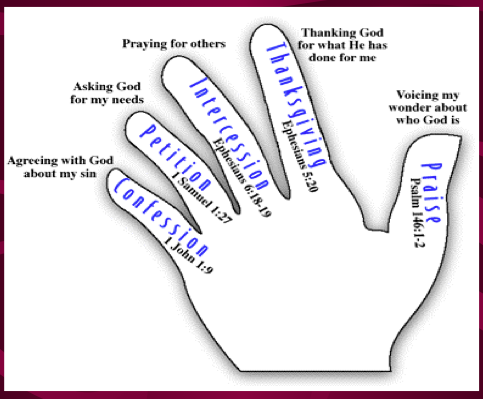 Thanksgiving

18 And do not get drunk with wine, for that is debauchery, but be filled with the Spirit, 19 addressing one another in psalms and hymns and spiritual songs, singing and making melody to the Lord with your heart, 20 giving thanks always and for everything to God the Father in the name of our Lord Jesus Christ, 21 submitting to one another out of reverence for Christ.

					Ephesians 5
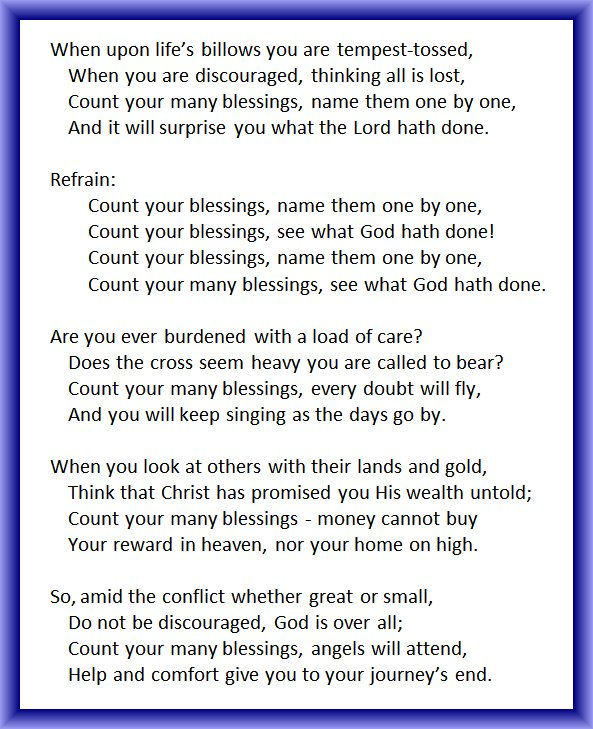 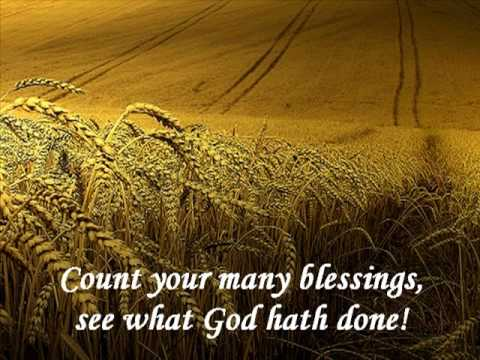 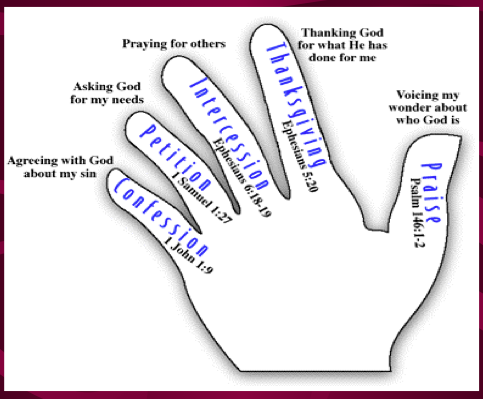 Praise


1 Praise the Lord!     Praise the Lord, O my soul!2 I will praise the Lord as long as I live;      I will sing praises to my God while I have 	my being.
 
					Psalm 146
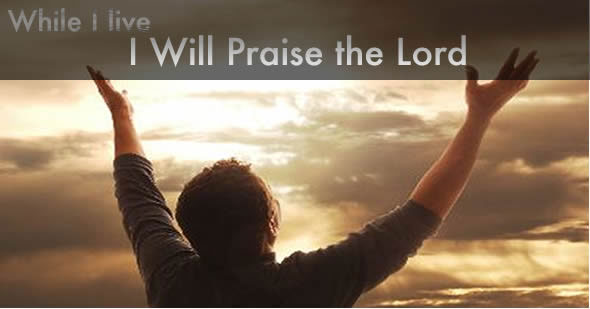 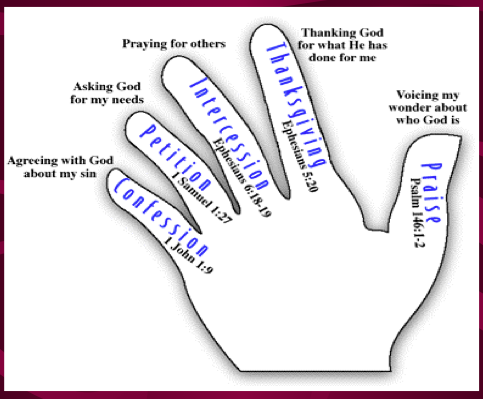 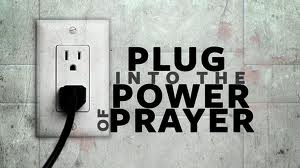